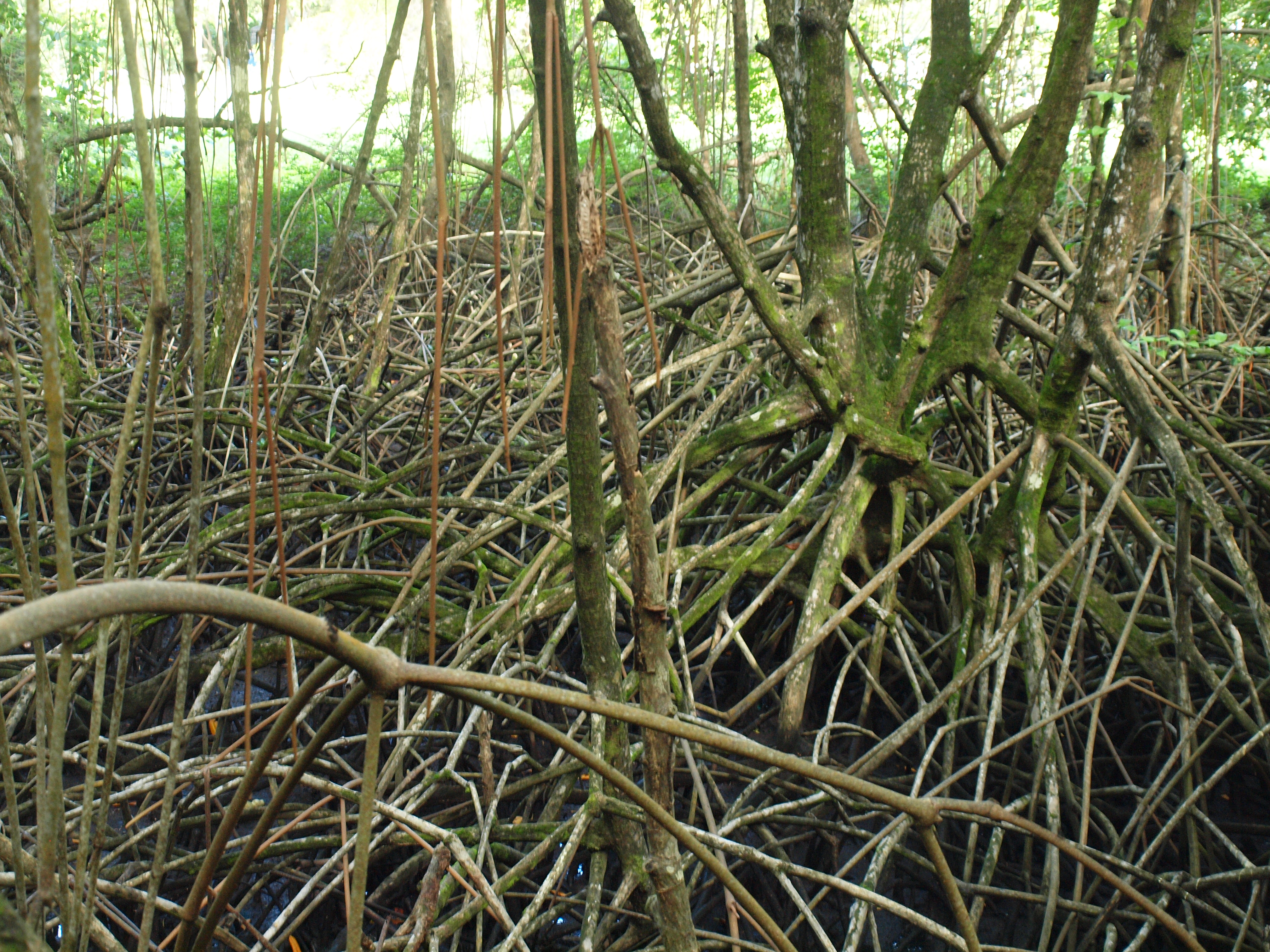 Towards A Global Mangrove Monitoring Service
Hans-Peter Plag, Mitigation and Adaptation Research Institute,
Old Dominion University, Norfolk, VA, USA
1
C2 Sustained Ecosystems and Food Security

Leads: Canada (POGO, tplatt@dal.ca), CEOS (NOAA) and IEEE

Priority Actions
• Assure sustainability and global coverage for both ChloroGIN (International network to assess the state of marine, coastal and inland-water ecosystems) and GACS (Global Alliance of Continuous Plankton Recorder Surveys). The longer-term aim would be to make both fully operational
• Advance the development of global monitoring services for mangroves, coral reefs, and estuaries: Assess user needs and observational requirements; support related observing networks (e.g. Global Coral Reef Monitoring Network); implement demonstrators for monitoring services; and assess status and trends based on these demonstrators
• Design and implement a suite of ecological indicators with a view to detecting changes in ocean ecosystems (e.g. due to climate change, overfishing)
• Develop applications of rapidly-evolving satellite technology to fish harvesting and fish health assessment. Accelerate the integration of Earth observation and information into fishery research and ecosystem-based fishery management on a global scale, through international coordination and outreach. Support the SAFARI project (Societal Applications in Fisheries and Aquaculture using Remotely-Sensed Imagery)
Many agencies have information on mangroves and monitoring of mangroves
Many agencies have information on mangroves and monitoring of mangroves
There are many publication addressing various aspects of mangrove monitoring based on remote sensing
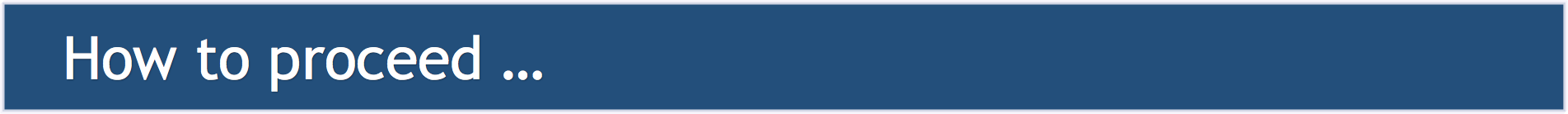 Prepare an assessment report on needs, status, and options for mangrove monitoring
Step 1: Establish a small GEO expert team on mangrove monitoring
Step 1a: Contact Blue Carbon
Step 2: Prepare Report: Review of current status of activities towards an operational RS mangrove monitoring service:
 - who are the groups involved?
 - are there already relevant communities of practice?
 - are there regional, national RS-based monitoring services?
 - are there groups already in GEO or linked to GEO POs?
 - which GEO Member Countries are covered/involved?
 - what are the information and knowledge needs and who are the users?
 - what are the requirements (latency, repetitions, spatial and temporal 
   resolution,… )?
 - status of methodology and technology
 - what are research, technology, and capacity issues?
 - what could GEO add?
 - outline a road map
Step 3: Make recommendations how to proceed to Blue Planet/GEO …